ГБСУСОН «Дербетовский детский дом-итернат для умственно отсталых детей»
Проект                                                                                   «Мир лекарственных растений»
Актуальность
Экологическое воспитание - одно из основных направлений в системе образования, это способ воздействия на чувства детей, их сознание, взгляды и представления. Дети испытывают потребность в общении с природой. Они учатся любить природу, наблюдать, сопереживать, понимать, что наша Земля не сможет существовать без растений, так как они не только помогают нам дышать, но и лечат от болезней. Мы должны беречь и сохранять их, уметь правильно пользоваться их лечебными свойствами.
 На территории нашего детского дома в естественных условиях произрастает очень мало лекарственных растений, поэтому мы с детьми решили, изучить лекарственные растения, которые произрастают на «фитогрядке» ДДИ, вырастить полезные растения, которые принесут пользу, будут воздействовать на чувства детей, их сознание, взгляды и представления.
Забота о здоровье ребёнка в настоящее время занимает приоритетные позиции в образовании. Одним из средств сохранения, и укрепления здоровья являются оздоровительные силы природы.
 Наблюдая и рассматривая растения в группе, экологической комнате, на улице, и узнав, что обычные растения ближайшего окружения могут помочь здоровью человека, решили узнать об их значимости в жизни людей, их целебных свойствах. Поэтому был разработан экологический проект «Лекарственные растения».
Введение:
Место проведения исследования: территория государственного бюджетного стационарного учреждения социального обслуживания населения «Дербетовский детский дом-интернат для умственно отсталых детей».                 
Сроки выполнения проекта: сентябрь 2017г. – август 2018г.
Вид проекта: долгосрочный, познавательный
Участники проекта: дети, инструктор по труду, педагоги, воспитатели
Цели и задачи:
- Создать на территории ДДИ «фитогрядку».
- Создать условия для ознакомления детей с миром лекарственных растений, сформировать представления о роли растений в оздоровлении и сохранении здоровья человека.
- Обогащать представления детей о многообразии лекарственных растений; учить узнавать и правильно называть лекарственные травы; расширять знания о пользе.
- Развивать умение совместно решать поставленную задачу (коллективная посадка, прополка, полив).
- Познакомить с произведениями художественной литературы экологической направленности.
- Формировать умения и навыки по уходу за растениями.
- Закрепить правила поведения при сборе лекарственных трав - не употреблять в пищу неизвестные растения.
Этапы работы по реализации проекта
1. Планировка грядки.
2. Перекопка почвы.
3. Рыхление земли граблями, разбивка комьев, выборка из земли остатков травы.
4. Разбивка грядки.
5. Посев семян и высаживание черенков, корневищ в грунт.
6. Уход за всходами: полив, прополка, рыхление.
7. Сбор лекарственного сырья.
Методы работы по проекту
Методы проекта:                                                                                                                                          
- исследовательские                                                                                                             - наглядные                                                                                                                                                                                              - словесные                                                                                                                                                    
Исследовательские: опыты, вопросы проблемно-поискового характера, наблюдения;                                                                                                                 Наглядные: тактильно-мышечная наглядность;
Словесные: беседы, чтение литературы, объяснения, указания, словесные инструкции.
Ожидаемые результаты:
- Сформированы знания о лекарственных растениях.
- Сформировано правильное отношение детей к растениям, помогающим здоровью человека.                                                                                                                                     
- Обучение детей постановке и решению экологических задач.
- Проявление детской самостоятельности в выполнении усвоенных детьми знаний.
Детские рисунки на тему                             «Защита растений»
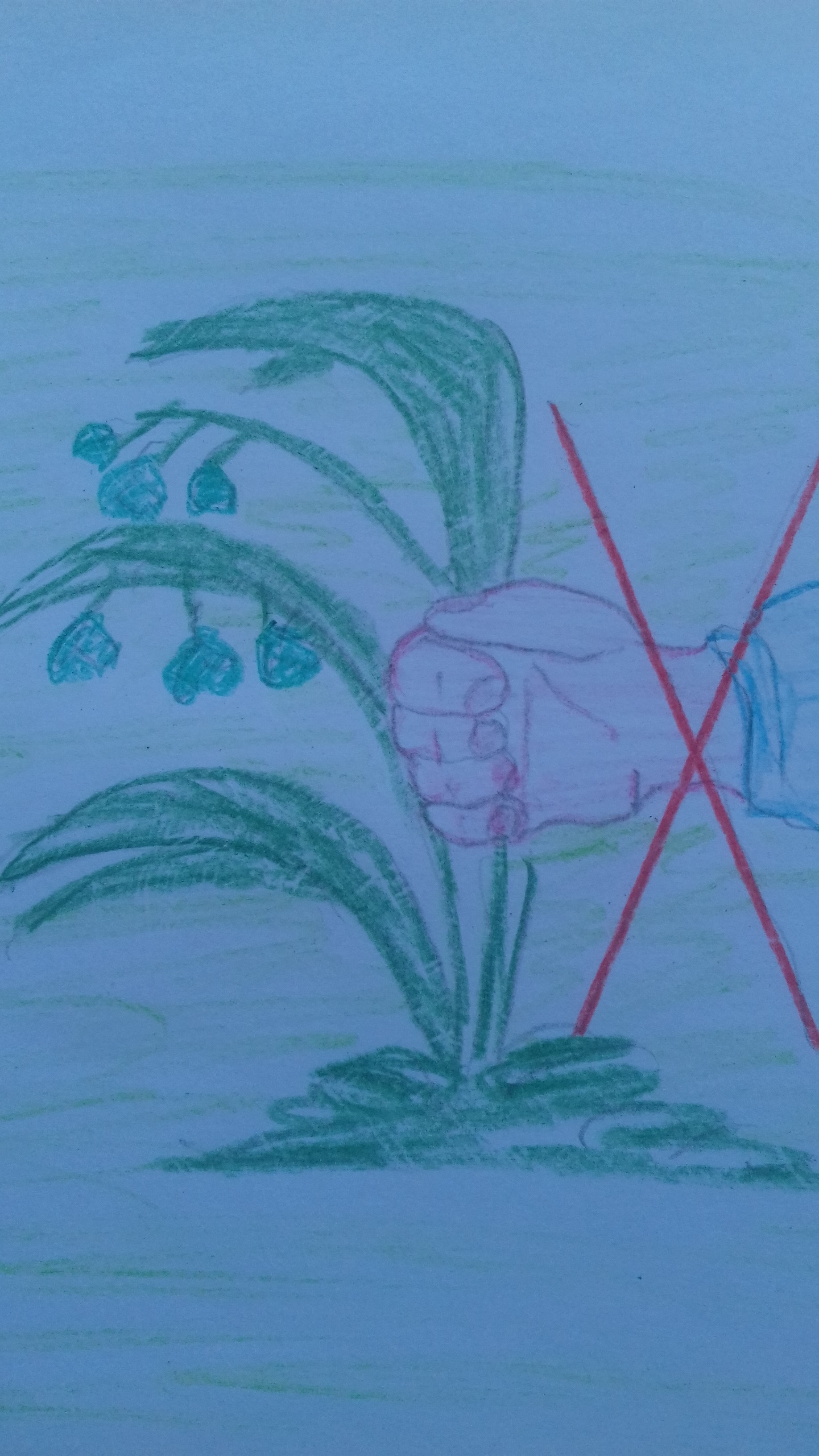 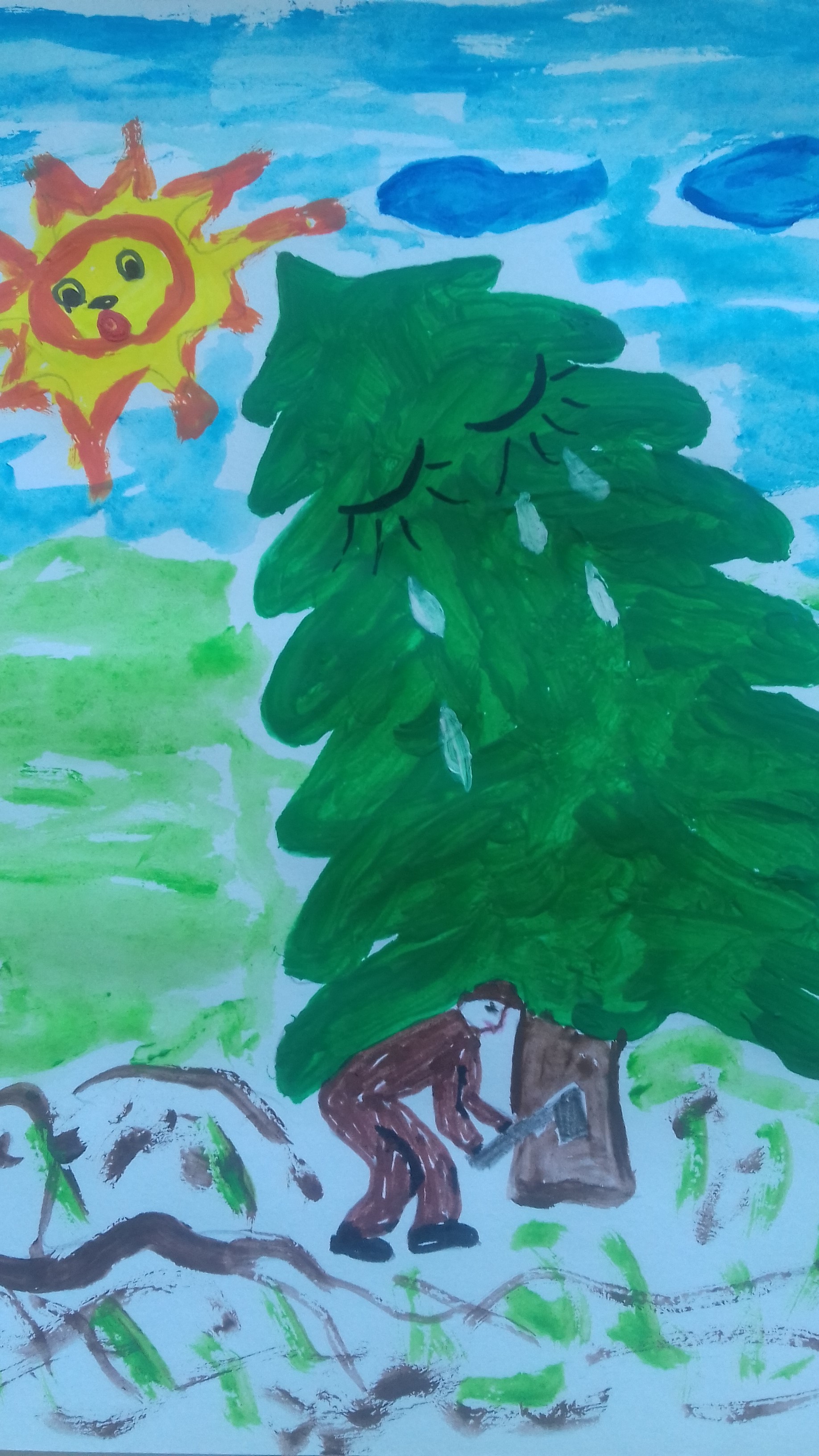 Гербарий лекарственных трав
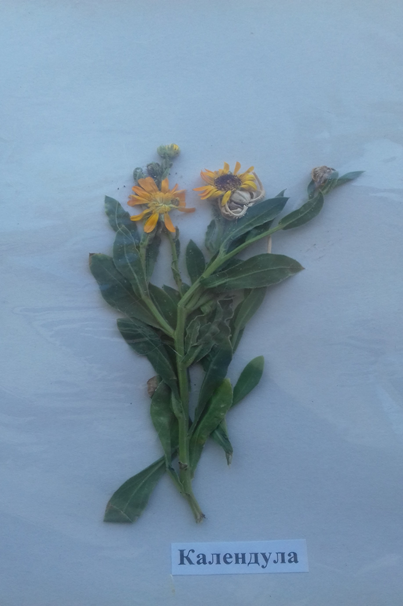 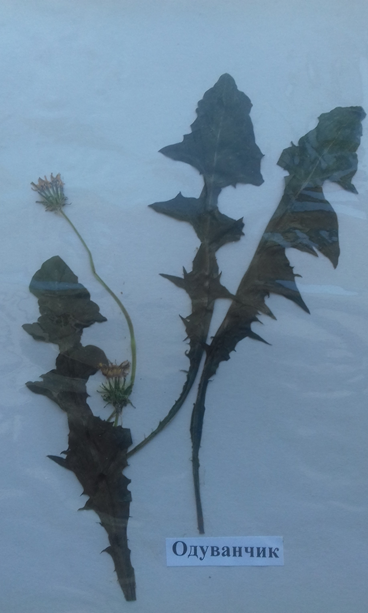 Посадка лекарственных растений
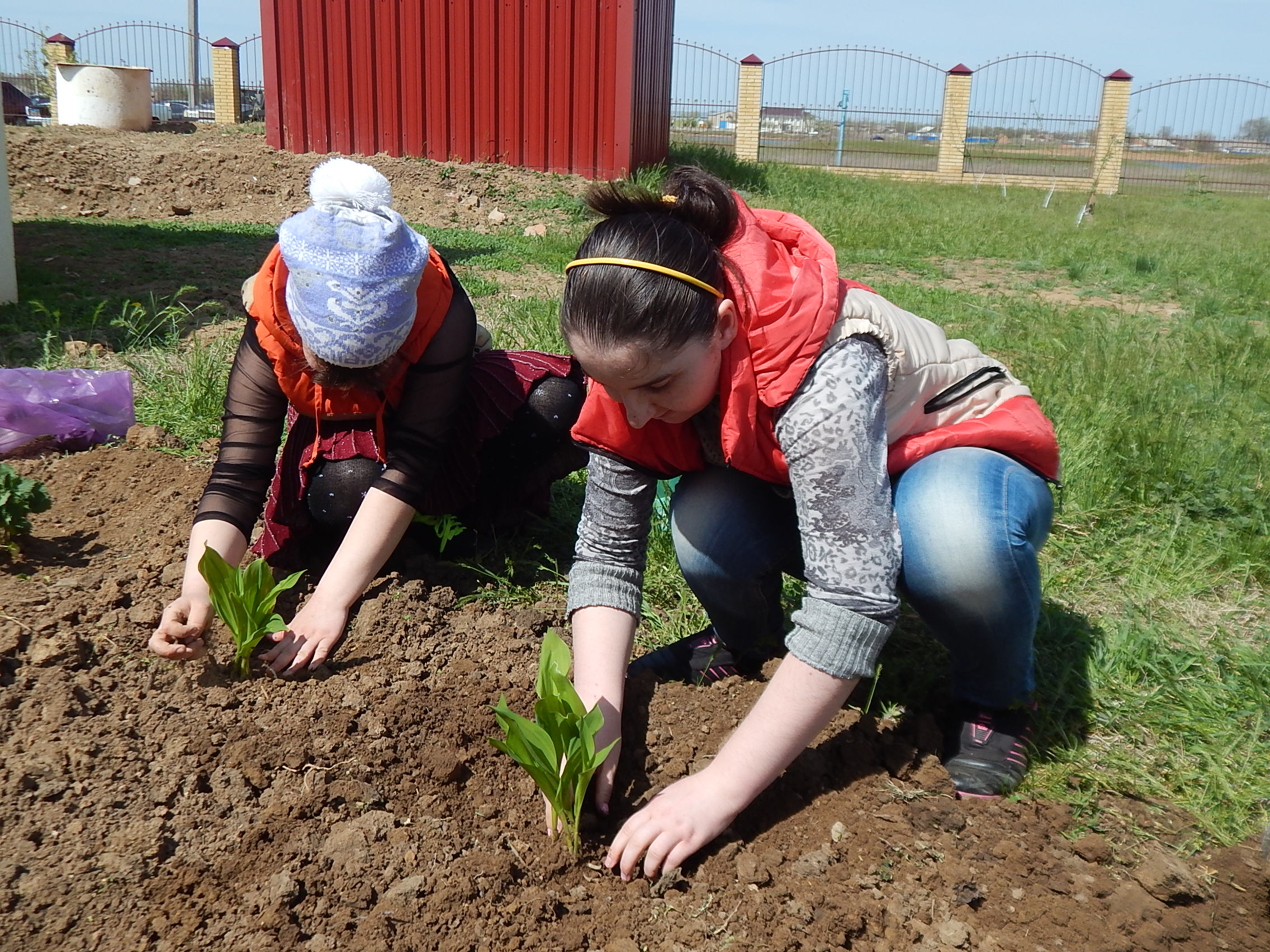 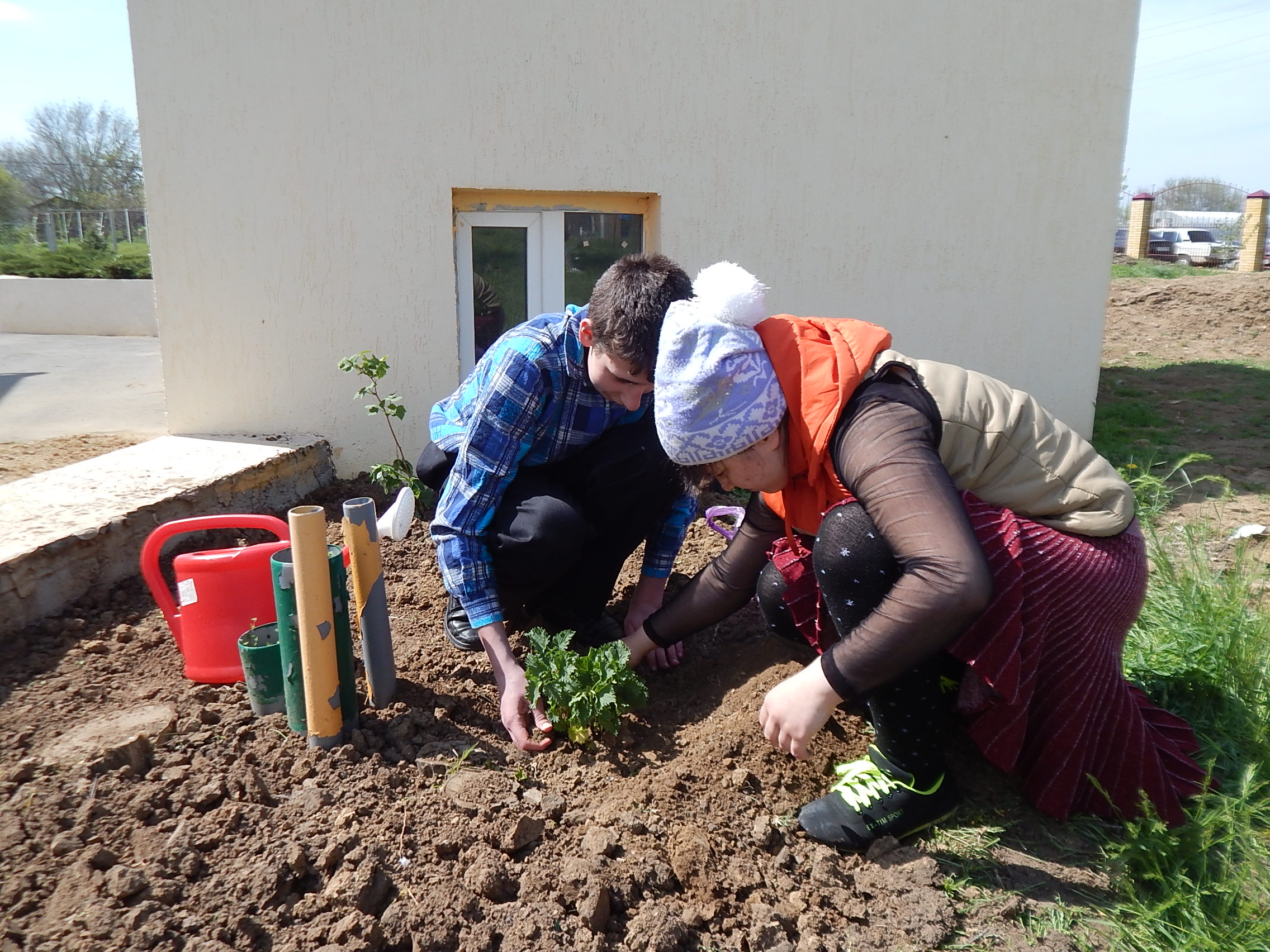 Уход и сбор лекарственных растений
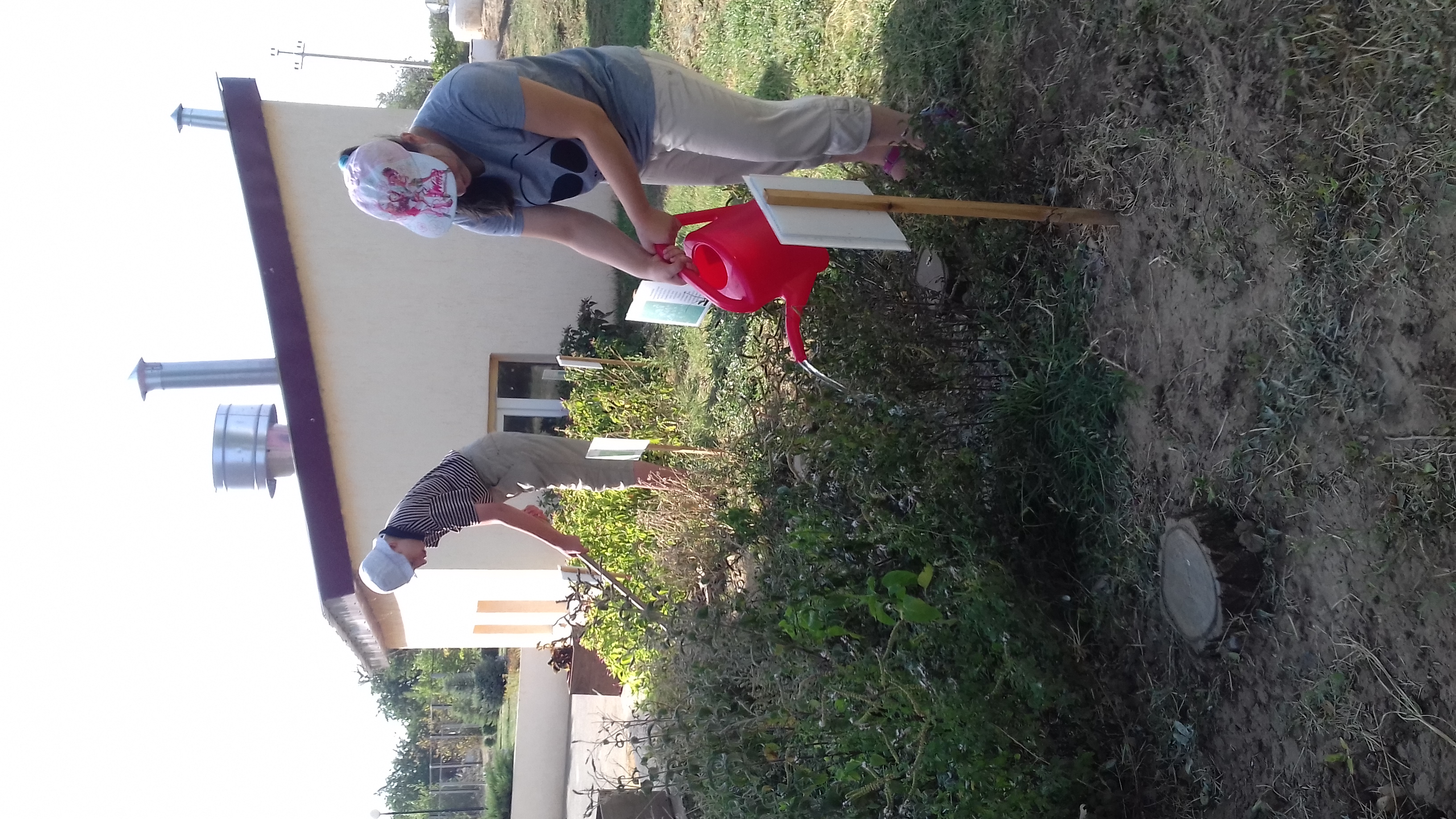 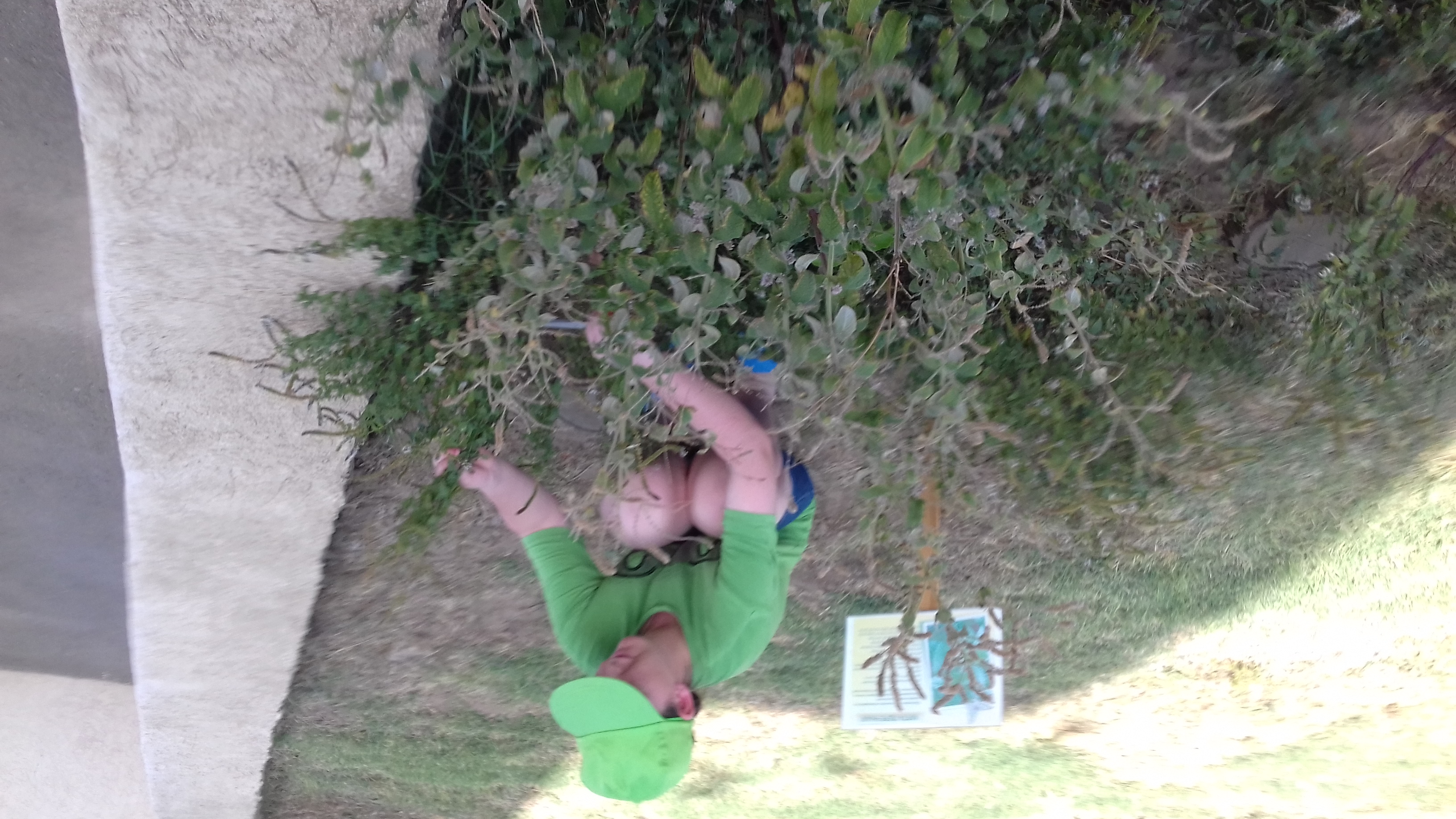 Аппликация            (коллективная работа)                             «Лекарственных трав хоровод»
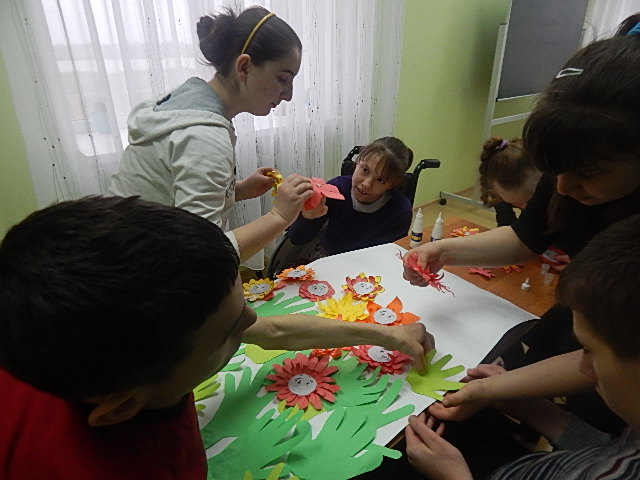 Что было сделано в ходе реализации проекта?
- В ходе работы по проекту с детьми были проведены тематические занятия и беседы по темам «Растения в жизни людей», «Для чего нужны лекарственные растения», «Обыкновенная календула», «Целебный отвар», «В гостях у Доктора Айболита» и др.
- Дети вместе с педагогом занимались поисково – исследовательской деятельностью на темы: «На территории ДДИ ищем полезные растения», «Где лучше посадить растения?», «Размножение, рост, развитие растений»; проводили опыты «Наблюдаем, как растет подорожник», «Пыльца календулы» и т.д.
- Читали легенды, сказки, стихи; отгадывали загадки о лекарственных растениях.                                       
-  Рисовали лекарственные растения, делали аппликации, работали с раскрасками.
- Проведена викторина «Лекарственные растения». 
- Изготовлены памятки «Правила сбора лекарственных растений», «Правила хранения лекарственных растений».
-  Подобраны фотографии и иллюстрации лекарственных растений, пошиты арома-мешочки.
Вывод:
- В ходе работы по данной теме воспитанники узнали, что многие лекарственные растения можно использовать для лечения различных заболеваний. Детям было интересно узнать мнение по данному вопросу от специалиста-медика. Для этой цели они посетили аптеку с. Дербетовка. Аптекарь рассказала об ассортименте сборов лекарственных трав, которые используются при лечении простудных заболеваний, органов пищеварения, как успокаивающие и т.д.                                                                                                                                           - Из книг и из бесед  ребята познакомились с правилами заготовки лекарственного сырья и приготовления настоев. Узнали, что применение лекарственных трав  в народных рецептах очень эффективно, хотя требуется более длительный срок лечения. Что применение лекарственных трав улучшает защитные силы организма и повышает общий иммунитет. Дети помнят, что при заготовке лекарственных растений нельзя забывать мудрый девиз: «используй, охраняя, и охраняй, используя».

                                                                                      Руководитель проекта: 
                                                                                                               инструктор по труду Калинина Т.В.